0206地震教育局處置作為-受災學生
一、本市各級學校因0206地震傷亡學生計有39名、尚有6名失蹤
         搜尋中，其中為永康維冠大樓住戶居多。
二、本局與校外會(負責國私立高中職及大專)及所屬學校通力合作
        已全面與家屬取得聯繫，並到醫院及殯儀館慰問傷亡學生、家屬。
0206地震教育局處置作為-地震災損
一、災損統計
(一)154校及本局二級機關提報
(二)類型：伸縮縫破損、牆面龜裂、圍牆倒塌、
                   水塔倒塌、天花板輕鋼架掉落、
                   設備毀損等
二、玉井國中
(一)專科大樓1樓柱體產生結構性破壞
(二)國家地震工程研究中心派員協助鑑定
(三)該棟建物（3層樓9間教室）目前隔離停用
三、天文館
(一)觀測圓頂脫軌傾斜
(二)觀測圓頂裂縫處暫以帆布覆蓋
(三)除觀測館外正常營運
四、各校回報均可正常開學
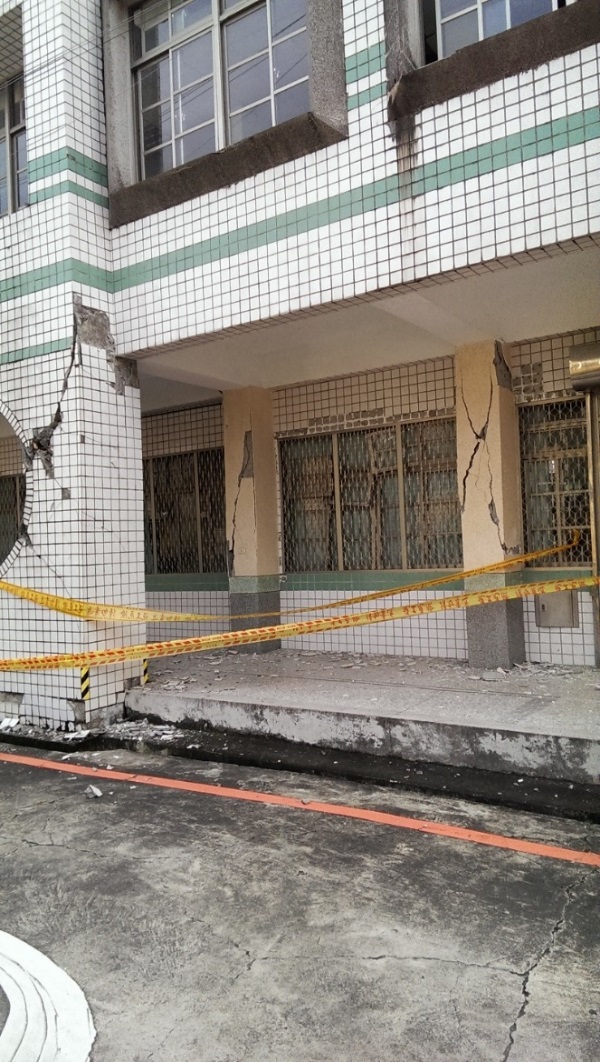 玉井國中專科大樓地震後
     產生結構性破壞
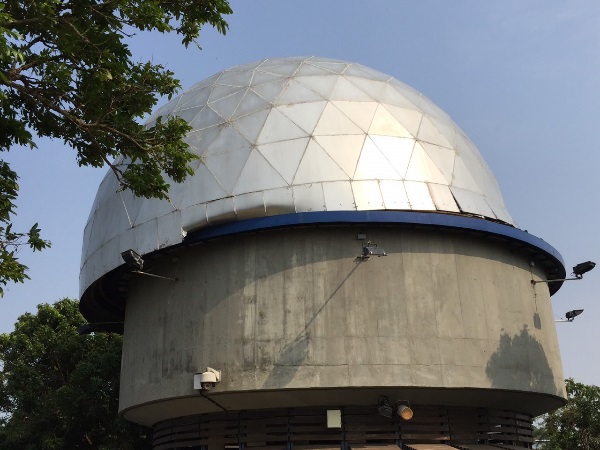 天文館觀測圓頂傾斜脫軌
0206地震教育局處置作為-安心就學
一、受災學生安心輔導
(一)服務人數：38人
(二) 2/8-2/10服務次數統計
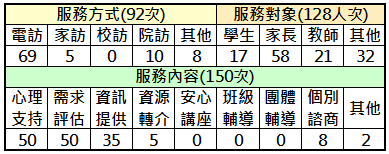 二、校園災後安心減壓輔導
(一)服務校數：7校
      (國中2 ，國小3 ，幼兒園2)
(二)服務內容：
1.全校性安心減壓講座
2.老師心衛宣導
3.班級安心減壓輔導
4.安心小團體輔導
5.個別諮商
(三)其他學校可依需求申請及提供諮詢，
      輔諮中心派員協助
三 、就學扶助 
(一)教科書、午餐費、
      制服等學用品
(二) 學生團體保險金
(三)教育部學產基金急難救助、
      住院醫療費用
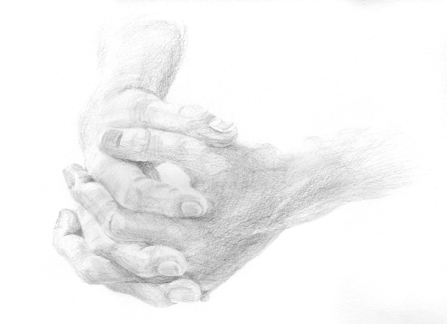